Внеурочная деятельность в 1 классе
Нужна или нет?Плюсы и минусы?
Мнения родителей первоклассников
Вот и пошла моя красавица в первый класс. ходит с удовольствием, только вставать рано не хочет. уроки у нас начинаются с 8.00. по 4урока до 12.50. а потом начинается внеурочная деятельность. вот и возник у меня вопрос а нужна ли она вообще, эта внеурочная деятельность? дали нам расписание ее там такая ерунда. как нам сказали в школе что это обязательно. вышел такой закон, которого я почему то нигде не нашла. ребенок получается полдня в школе. с 8 до 3х. я в декрете и у меня есть возможность забирать ребенка после уроков. но с этой внеурочной деятельностью непонятно как то. я спросила у других у кого дети в других школах учатся. у них она необязательна. а нам настаивают что такой закон. как у вас обстоят дела с внеурочной деятельностью? ходите вы, нет? интересует мнение мам первоклассников.
я толко за внеурочку.хоть уВари и 2 школы,но она минимум одну внеурочку выбирает.в этом году английский.в прошлом была информатика.и заняты дети и много нового узнаютИсточник: https://www.stranamam.ru/post/11822389/
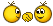 я толко за внеурочку.хоть уВари и 2 школы,но она минимум одну внеурочку выбирает.в этом году английский.в прошлом была информатика.и заняты дети и много нового узнаютИсточник: https://www.stranamam.ru/post/11822389/
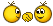 Обязательно, увы, мой ходит
если ребенок ходит еще куда-то помимо школы - принести справку оттуда и не ходитьу нас внеурочка не была какой-то прям тяжелой, зато ребенок не шляется где попало и занят

я только за внеурочку. хоть уВари и 2 школы, но она минимум одну внеурочку выбирает.в этом году английский.в прошлом была информатика.и заняты дети и много нового узнают
у Миши тоже музыкалка, но ничего плохого во внеурочке не вижу - ходил и будет ходить
внеурочка обязательна. это те-же кружки и можно найти много интересных занятий.
Пишу как учитель и руководитель той самой злосчастной внеурочки.Внеурочка не обязательна. Но учитель получит по башке, если кто-то из класса не ходит на кружки. Даже если они не в школе.Занятия для первоклассников длятся как и уроки, 35 минут. Да, учителю платят за эти занятия. Но из фонда стимулирования. Соответственно мало и не всегда регулярно. Нас тоже заставляют эти занятия вести. Никто не в восторге.
Внеурочная деятельность в 1 классе: особенности организации
Федеральный государственный образовательный стандарт предъявляет особые требования как к образовательной деятельности в целом, так и к внеурочным занятиям. Как видно из названия, внеурочная деятельность организуется вне классно-урочных занятий. Она является одной из форм организации досуга обучающихся и направлена на: 
закрепление знаний, полученных в процессе обучения;
воспитание различных качеств личности;
расширение кругозора детей;
формирование мотивации к саморазвитию.
Возрастные особенности первоклассников
Внеурочная деятельность в 1 классе особенно важна, так как именно она в большей степени помогает детям адаптироваться к новому ритму жизни, влиться в коллектив. С поступлением в школу в жизни ребенка меняется практически все: друзья по детскому саду могут пойти в другую школу, взрослые становятся более требовательными, сам режим дня существенно меняется, тихого часа больше нет, вместо воспитательницы учительница.
Первокласснику очень сложно психологически. Поэтому внеурочная деятельность младших школьников строится с обязательным учетом таких возрастных особенностей, как быстрая утомляемость, неусидчивость, сложности с переключением внимания и его концентрацией, недостаточность развития произвольной памяти, потребность в движении, несобранность и недисциплинированность, предпочтение игровой деятельности, зависимость от мнения взрослого, повышенная потребность в поощрении и одобрении. Во внеурочной деятельности ребенок оказывается в более привычных ему условиях. Именно поэтому такой вид занятий очень важен и требует качественной работы со стороны учителя.
Основные направления внеурочной деятельности по ФГОС
Спортивно-оздоровительное направление. Здоровье детей и умение соблюдать элементарную технику безопасности признаются приоритетными навыками. В рамках данного направления используются такие формы реализации, как прогулки, соревнования, факультативы, физкультурные праздники, кружки, выезды на природу.
Духовно-нравственное направление призвано формировать общечеловеческие ценности,  развивать внутреннюю культуру ребенка, умение жить в гармонии с самим собой и с коллективом. Способствует становлению гражданской позиции. Часто это направление связывают с патриотическим воспитанием. Организация внеурочной деятельности по ФГОС в данном случае предусматривает такие формы работы, как беседы, конкурсы, игры, экскурсии, встречи с интересными людьми, викторины, соревнования, издание стенгазет  и т.д.
Художественно-эстетическое направление. Оно развивает творческие задатки ребенка, учит понимать и ценить прекрасное, формирует вкус. Благодаря работе в этом направление ребенок учится неординарно мыслить, выходить за рамки стандартного восприятия действительности. Обычно используются следующие виды организации: экскурсии, кружки, посещения выставок, кинотеатров, драматических театров, музыкальных выступлений, творческие конкурсы, выставки собственных работ обучающихся, постановка спектаклей и т.п.
Общеинтеллектуальное направление связано с научно-познавательной деятельностью учеников. Развивает аналитическое мышление, умение находить причинно-следственные связи, обобщать, делает ум ребенка более пытливым. Ему становится интересным сам процесс познания, он учится сам получать информацию и анализировать ее, благодаря этому его дальнейшее обучение будет более легким и интересным. В этом направлении актуальны такие формы работы, как дискуссии, обсуждения, игры «За и против», олимпиады, конференции, интеллектуальные марафоны, исследовательские проекты, факультативы, кружки и т.д.
Социальное направление основано на деятельности, связанной с общественно-полезным трудом, с пониманием особенностей взаимоотношений, умением жить, учиться и работать с другими людьми. В ребенке закладываются такие качества, как толерантность, умение решать конфликты мирно, стремление к сотрудничеству при сохранении собственной индивидуальности, уверенность в себе и способность отстаивать свое мнение, уважение и самоуважение. По данному направлению внеурочная деятельность в 1 классе предусматривает следующие формы работы: дежурства в классе, озеленение кабинета, субботники, профориентационные беседы и знакомства с людьми различных профессий, экскурсии, выставки собственных поделок, коллективные творческие дела и т.д.
Во время внеурочной работы с первоклассниками используются следующие виды деятельности:
игровая,
спортивная,
оздоровительная,
туристическая,
краеведческая,
трудовая,
творческая,
познавательная,
волонтерская,
развлекательная,
коммуникативная.
Плюсы и минусы
Расширение общего кругозора;
Организация детского досуга;
Новые навыки, которые обязательно пригодятся в жизни.
Проводится работа по социализации детей.
Классный коллектив становится более цельным, сплоченным.
Для внеурочных занятий приобретается дополнительное оборудование, которое впоследствии может быть использовано на обычных уроках.
У ребят практически отсутствует свободное время для того, чтобы проводить его со сверстниками или просто заниматься своими делами;
Зачастую мероприятия данного рода дети посещают не по собственной инициативе, а по принуждению окружающих (мамы, папы, учителей);
Чрезмерная загруженность малышей;
Нет специальных материалов для проведения разнообразных, а не однотипных занятий.
На дополнительные занятия уходит слишком много времени.
Воспитательная функция семьи существенно сокращается, что негативно сказывается на социализации ребенка в целом.
Недостаточно специально подготовленных помещений, оборудования для проведения качественных занятий.